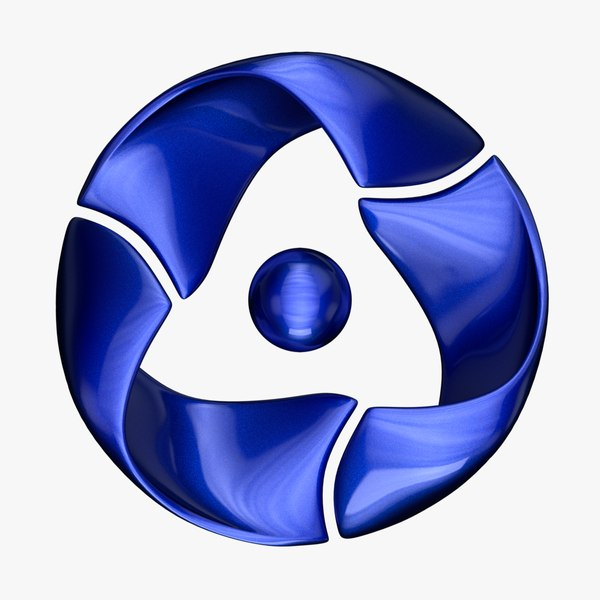 Дни карьеры
1-4 апреля в 10:15-11.50 124/1 ауд.  и  222 ауд. Встреча сотрудников СХК различных подразделений со студентами выпускных групп Д-151, Д-261 
1-30 апреля  Автобусные технические туры на производственные площадки ГЦНА ОДЭК, АО СХК, НО РАО (всего 4 тура с участием сформированных ранее  экскурсионных групп)
8-14 апреля Ознакомительные занятия со студентами  1-2 курса по теме «Культура безопасности и бережливое производство» лектор сотрудник СХК Сычёва А.А.
16 апреля, 16.10-17.30 гл. корпус, 225 ауд.   Мастер-класс сотрудника Центра занятости ЗАТО Северск для студентов и выпускников по написанию резюме для работодателя.
17 апреля,10.15-11.50 зал общественных мероприятий, библиотека Круглый стол с работодателями предприятиями ГК Росатом (смешанный формат). Участники: ФГУП Атомфлот ФГУП РФЯЦ ВНИИЭФ г.Саров ,АО «ГНЦ РФ-ФЭИ» г.Обнинск АО СХК  г.Северск,АО Атомтехэкспорт г.Москва.
По всем вопросам обращайтесь в 234 ауд.
Регистрация:
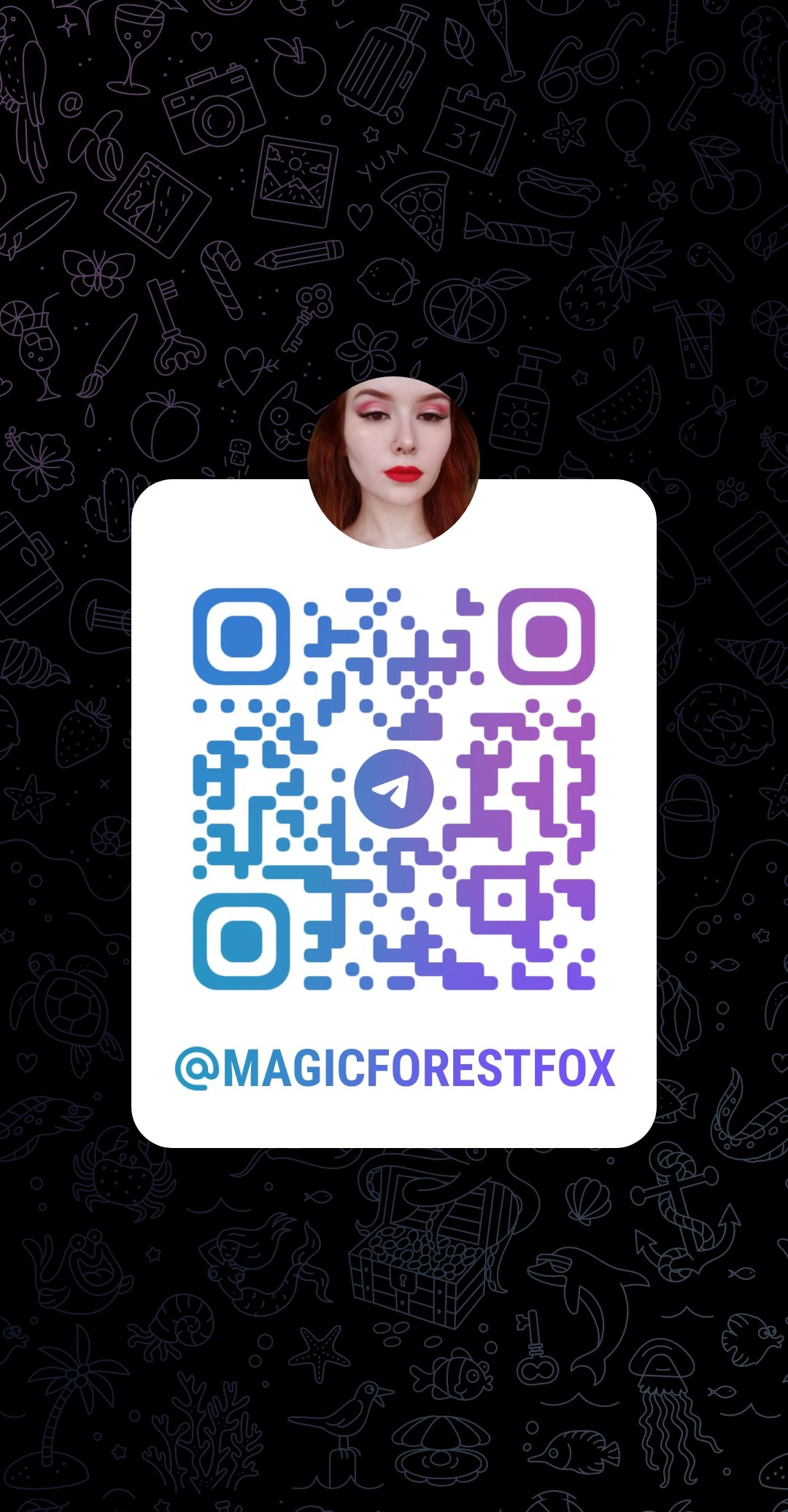 *Самым активным участникам гарантированы призы от центра карьеры!!!